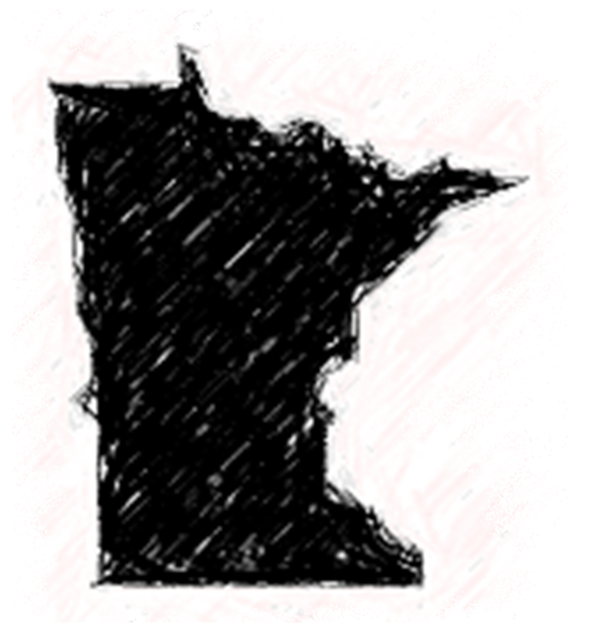 Sharing Insights,Informing Practice:Hearing Students in MSS
Michael C. Rodriguez
Dean & Campbell Leadership Chair
January 19, 2024
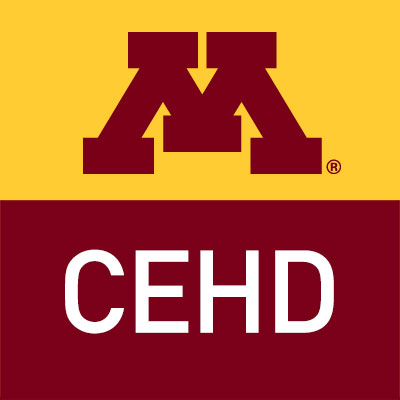 http://www.edmeasurement.net/MAG/MSS2022.pptx

http://www.edmeasurement.net/MSS2022.pdf


Minnesota Youth Development Research Group
http://www.mnydrg.com
All 87 counties were represented each year
Minnesota Student Survey – Participation
Race & Ethnicity
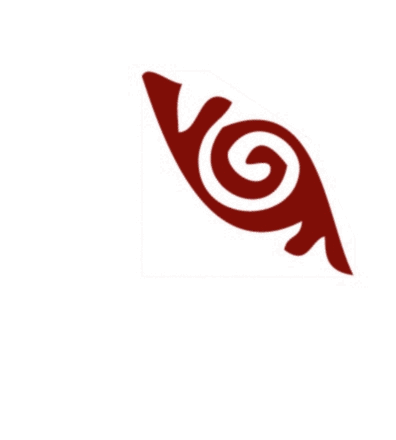 Our Process
Using a positive youth development framework and ecological models of development, we identified questions related to research-based constructs

No change in scale properties over time was found from 2013 to 2022
Scaling Process
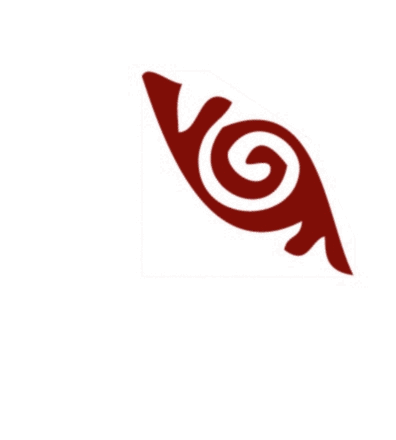 Our Current Efforts
Achieving educational equity and positive youth development requires us to explore context, to identify the many ways youth develop, to acknowledge and support youth where they are and what they bring with them. This will be relevant to
 success in school
 success in families and communities
 positive youth programming
 equitable policy development
SOCIETY
NEIGHBORHOOD - COMMUNITY
SCHOOL
COUNTY
STUDENT
STATE
FAMILY
PEERS
Ecology of Youth Development
Youth have an inherent capacity for positive development
that is enabled and enhanced through multiple meaningful relationships, contexts, and environments
where community is a critical delivery system 
and youth are major actors in their own development
Positive Youth Development
Learning is a social activity
Cognitive development and identity development co-occur:
They are intertwined
We cannot be successful with one if we ignore the other
The evidence regarding the importance of SEL is substantial, acknowledge by
National Research Council
National Academy of Medicine
Aspen Institute
Minnesota Department of Education
A Role for Social & Emotional Learning
Developmental Measures in MSS
Equipped for Learning
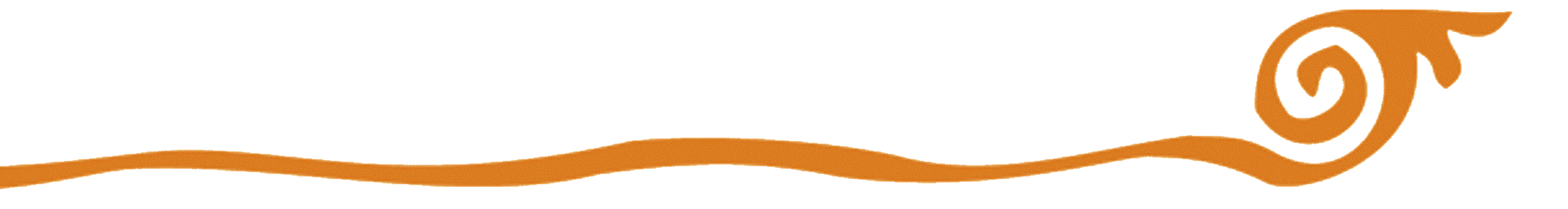 Used by Education Partnerships Coalition MN
To be equipped means that, on average, the student
recognizes characteristics associated with the developmental skill as being very much or extremely like them;
agrees or strongly agrees with values, behaviors, and characteristics defining each skill;
engages in relevant skill-based behaviors most or all of the time.
Equipped for Learning
Percent Equipped for Learning
Commitment to Learning
Percent Equipped for Learning
Positive Identity
Percent Equipped for Learning
Social Competence
Percent Equipped for Learning
Empowerment
Percent Equipped for Learning
Family/Community Support
Percent Equipped for Learning
Teacher/School Support
Percent Equipped for Learning
Positive Experience in OST
Percent Equipped for Learning
Sense of Belonging
Being Bullied (Victim, in some way, last 30 days)
Bullying (Perpetrator, in some way, last 30 days)
Mental Distress – at least some
2013		       2016		     2019		  2022
Change in Developmental Skills
2013		       2016		     2019		  2022
Change in Developmental Supports
Following Cohorts over Time
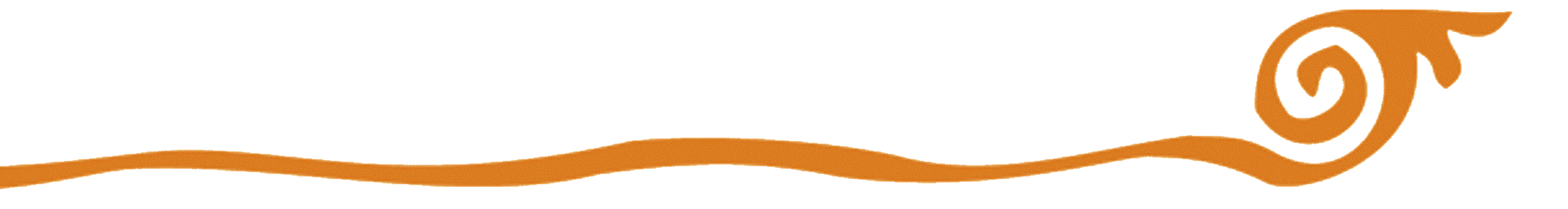 Including All PFSS Schools - 2022
Are students equipped for learning?
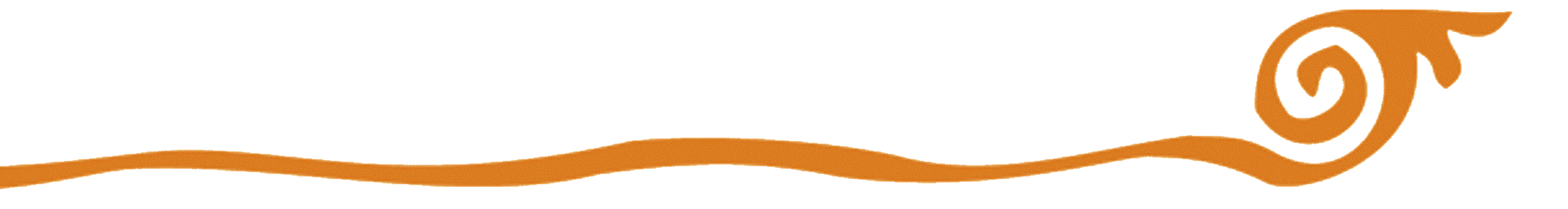 Total Sample Results
# of Developmental Skills and Supports
Does being equipped matter?
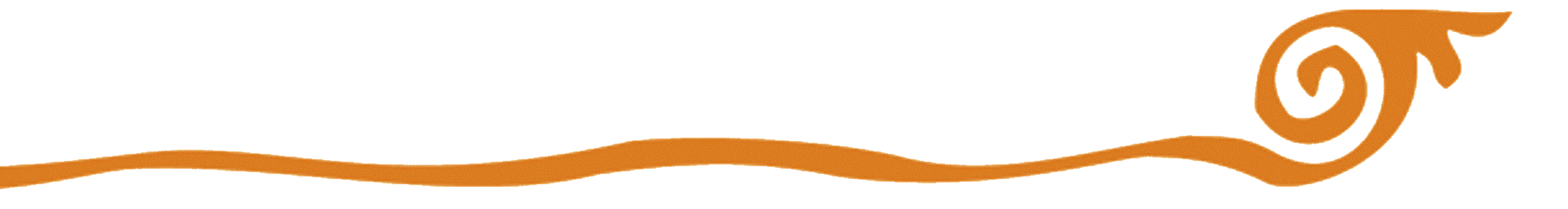 Sense of Belonging
 
feeling cared for by parents, adults in the community, and friends; feeling in control of one’s life and having influence in one’s future; ability to build relationships; feeling valued and appreciated, and accepting others who are different.
79%
44%
Alcohol, marijuana, other drugs (last 12 months)
Alcohol, marijuana, other drugs (last 12 months)
19%
Last 6 months, year, or ever
Last 6 months, year, or ever
Ever experienced trauma (10 items)
Ever experienced trauma (10 items)
After-school activities
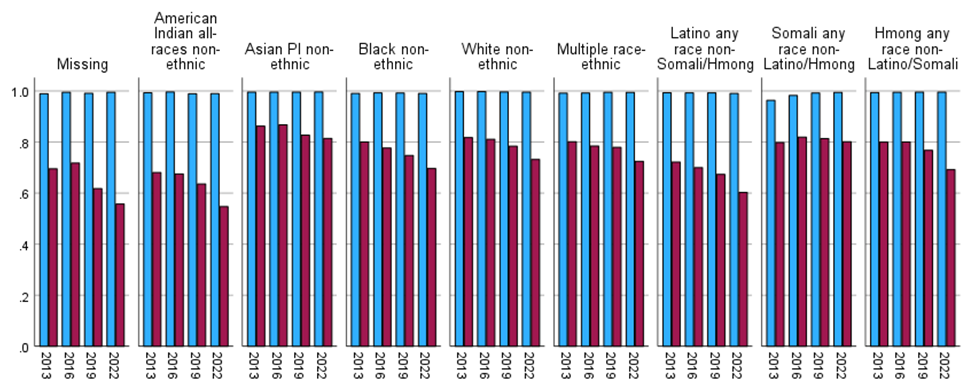 High School Graduation & College Plans
Consider designing a Student-Led Data Summit

We elevate student voice when students become
Thought partners – idea generators
Decision makers
Implementers

Examples: Northfield Promise & Washoe County Schools
Elevate Student Voice
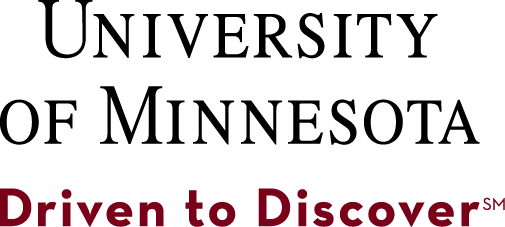 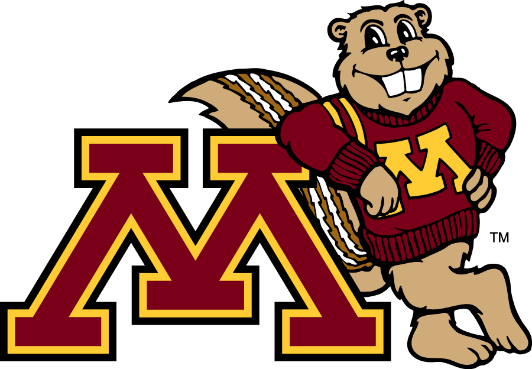